Docteur Michel GERHART
Gynécologue – Obstétricien au CHU de Strasbourg
Radiographie pulmonaire standard
Radiographie pulmonaire standard
Le principe de la radiologie est une impression photographique par les rayons X sur un film argentique (plus précisément une cassette contenant un film sensible à la lumière visible et recouverte généralement de un ou deux écrans renforçateurs qui s'illuminent lorsqu'ils sont exposés aux rayons X). Les rayons X peuvent traverser la matière, ce qui explique que la quantité de rayons X reçue dans les différentes zones du film dépend de l'absorption des rayons X par les différents tissus traversés soit leur densité.
 Ainsi, les os très denses apparaîtront en clair (vers le blanc), tandis que les structures moins denses (les tissus mous) et les organes tels que les poumons (contenant de l’air) seront visibles sur la radiographie dans une couleur beaucoup plus sombre (dans différents tons de gris voire en noir ).
Radiographie pulmonaire standard
Radiographie pulmonaire standard
Cancer du poumon
Tuberculose pulmonaire
Pneumopathie
Pneumothorax
Epanchement pleural
Cardiomégalie
Ganglions médiastinaux
Image de calcification artérielle
Abdomen sans préparation ou ASP
Calculs biliaires
Calculs rénaux
Occlusion intestinale
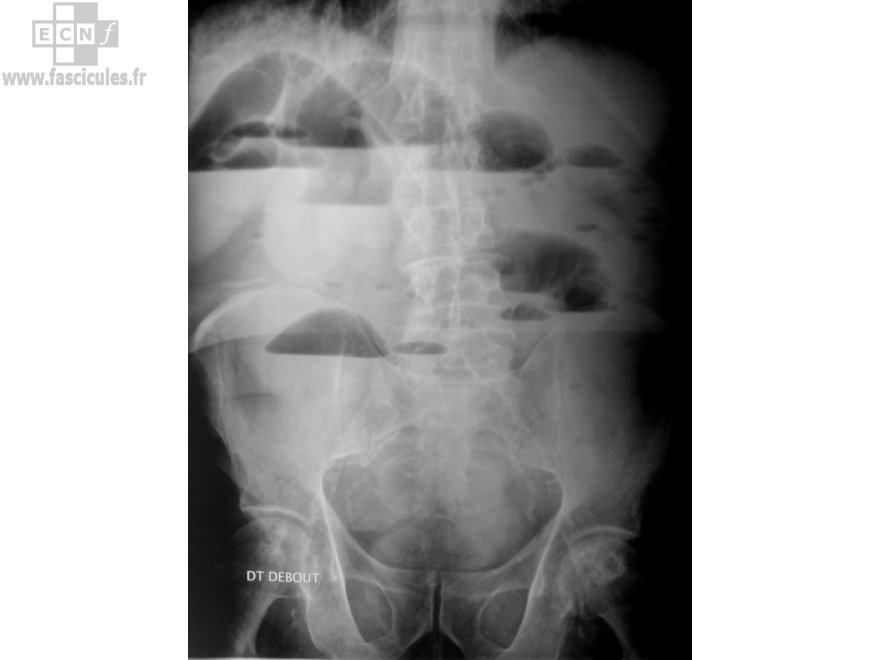 ASP et stérilet
Coupole diaphragmatique
MAMMOGRAPHIE et Cancer du sein
Chaque année en France, 42 000 femmes découvrent qu'elles sont victimes d'un cancer du sein, 4 500 d'un cancer de l'ovaire, 3 400 encore d'un cancer du col de l'utérus... Plus que tout autre, ces cancers féminins peuvent être prévenus grâce à un dépistage régulier et quelques règles d'hygiène de vie. Facteurs de risque, traitements... découvrez avec Doctissimo l'actualité de la lutte contre ces fléaux.
En 2015, le cancer du poumon tuera autant de femmes que le cancer du sein
CANCERS DE LA FEMME                               CANCER DU SEIN:
Un cancer du sein est une tumeur maligne qui se développe au niveau du sein. Il existe différents types de cancer du sein selon les cellules à partir desquelles ils se développent.
Les cancers du sein les plus fréquents (95 %) sont des adénocarcinomes, qui se développent à partir des cellules épithéliales de la glande mammaire. On distingue les cancers in situ et les cancers infiltrants. Il existe d'autres types rares de cancer du sein.
Autrement dit, c'est un cancer qui naît dans les unités cellulaires dont la fonction est de sécréter le lait, les unités ducto-lobulaires du sein, essentiellement chez la femme , avec 89 cas pour 100 000 (le cancer du sein survient 200 fois moins souvent chez l'homme, qui possède lui aussi des seins, bien qu'atrophiés)
CANCERS DE LA FEMME                               CANCER DU SEIN:
Lorsqu'une anomalie est découverte lors d'un examen de dépistage ou qu'une personne présente des symptômes, plusieurs examens doivent être réalisés. C'est l'examen anatomopathologique des tissus prélevés au niveau de l'anomalie qui établit le diagnostic de cancer du sein. Ce prélèvement au niveau de l'anomalie est le plus souvent réalisé par micro ou macrobiopsies à travers la peau.
CANCERS DE LA FEMME                               CANCER DU SEIN:
Facteurs de risque:
Causes hormonales (hyperœstrogénémie)
Non-fécondité ou fécondité tardive
Polluants et autres perturbateurs endocriniens
Synergie entre cancer et obésité ou surpoids
Acides gras animaux, acides gras saturés et trans
Consommation d'alcool et de tabac
Mastopathies
Cancers familiaux
CANCERS DE LA FEMME                               CANCER DU SEIN:
Diagnostic:
Clinique
Mammographie + échographie +/- IRM
Confirmation du diagnostic: biopsie
Bilan d'extension à la recherche de métastases: radiographie thoracique, une échographie hépatique et une scintigraphie osseuse, une tomodensitométrie (TDM) corps entier et une IRM mammaire.
CANCERS DE LA FEMME                              CANCER DU SEIN:
CANCERS DE LA FEMME
CANCER DU SEIN:
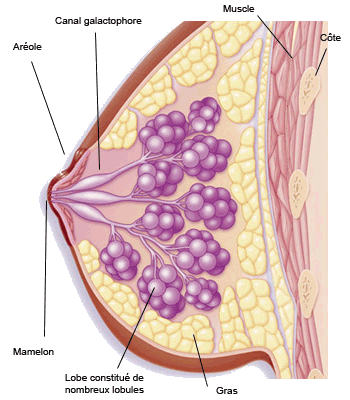 CANCERS DE LA FEMME
CANCER DU SEIN:
CANCERS DE LA FEMME
CANCER DU SEIN:
CANCERS DE LA FEMME
CANCER DU SEIN:
CANCERS DE LA FEMME
CANCER DU SEIN:
CANCERS DE LA FEMME
CANCER DU SEIN:
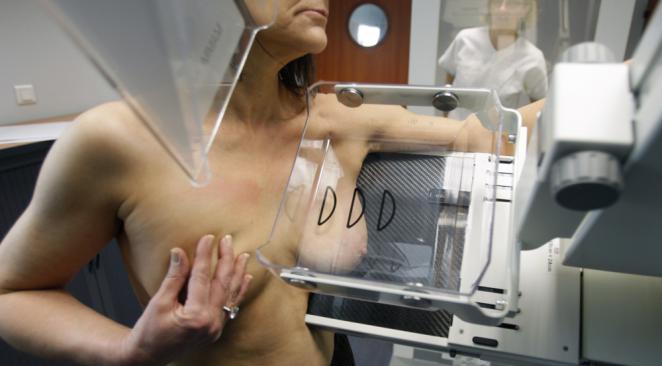 Mammographie normale
Mammographie normale
Cancer du sein
CANCERS DE LA FEMME                              CANCER DU SEIN:Quelques mots sur les micro ou macro calcifications:
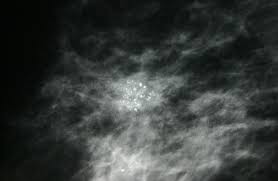 :
Sein droit: surdensité contenant des microcalcifications irrgulières
CANCERS DE LA FEMME                               CANCER DU SEIN:
Image radiographique de contrôle de pose d'un "harpon" sur un sein en vue d'une biopsie.
CANCERS DE LA FEMME                              CANCER DU SEIN:
CANCERS DE LA FEMME                              CANCER DU SEIN:
Microcalcifications et macrocalcifications
Il existe deux types de calcifications : les macrocalcifications et les microcalcifications.
Les macrocalcifications sont des dépôts grossiers de calcium dans le sein. Elles sont plus fréquentes chez les femmes âgées de plus de 50 ans. Elles sont souvent associées à des modifications bénignes qui se produisent dans le sein et qui sont liées par exemple au vieillissement des artères du sein, à d’anciennes lésions, à une inflammation ou à des masses telles qu'un fibroadénome. C’est la raison pour laquelle, lorsque ces macrocalcifications sont découvertes, le radiologue ne recommande pas systématiquement de biopsie.
Les microcalcifications sont de minuscules dépôts de calcium dans le sein. Leur présence signifie parfois que l'activité de certaines cellules du sein est accrue. Une cellule plus active absorbe en effet davantage de calcium que celle qui l’est moins.
Les microcalcifications peuvent faire suspecter un cancer du sein (comme un carcinome canalaire in situ -CCIS), notamment lorsqu’elles apparaissent isolées ou regroupées en grappes à la mammographie. Si tel est le cas, le radiologue recommande de réaliser une biopsie afin de vérifier qu’il ne s’agit pas d’un cancer.
CANCERS DE LA FEMME                              CANCER DU SEIN:
Traitements:
Chirurgie:
                        Ablation de la tumeur: tumorectomie ou mastectomie 
                        Curage axillaire total ou ganglion sentinel
Radiothérapie
Chimiothérapie
Thérapies ciblées: Trastuzumab, Bévacizumab, Lapatinib
Hormonothérapie:  Suppression ovarienne: chirurgicale, radique, médicale (agonistes de la LH-RH)
                                               Anti-œstrogènes: Tamoxifène
                                               Anti-aromatases
Appareil locomoteur
Appareil locomoteur
Appareil locomoteur
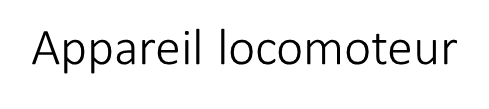 Appareil locomoteur
Appareil locomoteur
Appareil locomoteur: scoliose
Appareil locomoteur: cyphose
Appareil locomoteur: lordose
Appareil locomoteur: fractures
Appareil locomoteur: fractures
Appareil locomoteur: fractures
Coxarthrose
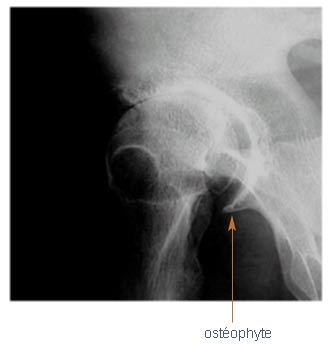 Radiographie des sinus
sinusite
Panoramique dentaire ou orthopantomographe
UIV
Transit œsogastroduodénal (TOGD)
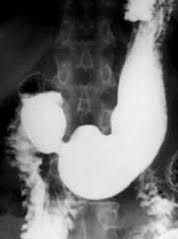 Cancer de l’estomac
Lavement baryté
Cancer du colon
Artériographie des membres inférieurs
Artérite des membres inférieurs
Coronarographie
Phlébographie retrouvant une occlusion de veine fémorale commune.
Recanalisation antérograde par aiguille de Colapinto (B). Dilatation et stenting (C) et contrôle final (D).
Arthrographie
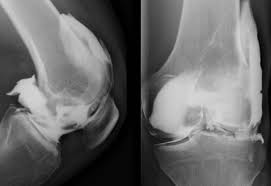 Hystérographie
Hystérographie
Hystérographie
Bronchographie
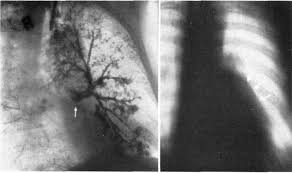 Cholecystographie
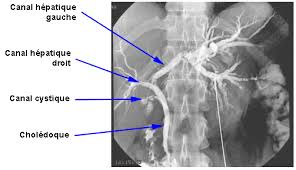 Lymphographie
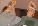 Tomodensitométrie ou scanner
Scanner abdominopelvien
Scanner cérébral
Ostéodensitométrie
Ostéodensitométrie
Scintigraphie
Scintigraphie
Scintigraphie thyroïdienne
Scintigraphie thyroïdienne
Scintigraphie thyroïdienne
Scintigraphie osseuse
Scintigraphie osseuse
Scintigraphie cardiaque
Scintigraphie pulmonaire
Scintigraphie pulmonaire
PET SCAN
Echographie
Il s'agit en fait d'une technique d'imagerie médicale basée sur l'utilisation des ultrasons pour visualiser les organes et autres structures anatomiques internes : cœur, foie, rate, vessie, organes génitaux, vaisseaux sanguins (doppler)... Les ultrasons correspondent à des ondes sonores de hautes fréquences (supérieure à 20 000 Hz) dont la propagation va être modifiée par les obstacles qu'elles rencontrent sur leur chemin. En fonction de la densité du milieu traversé, ces dernières vont renvoyer un "écho" de plus ou moins forte intensité. L'appareil échographique est alors chargé d'interpréter ces signaux sous la forme d'images diffusées en temps réel.
Echographie
Echographie à 10 SA: datation
Echo de la 12ème SA
Echo de la 12ème SA
Echo de la 12ème SA
Echo 22ème SA
Echo 22ème SA
Echographie 32 SA
Echo 22ème SA
Echographie mammaire
Nodule ayant fait l'objet de la biopsie (flèche blanche). À proximité, il existe une formation anéchogène avec une paroi échogène régulière (tête de flèche noire)
Echographie mammaire
Echocardiographie
Echo-Doppler
IRM mammaire
IRM: carcinome canalaire infiltrant
IRM : très petit cancer
Otoscopie
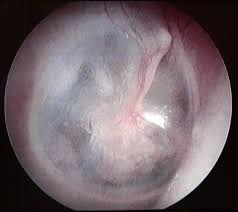 Rhinoscopie
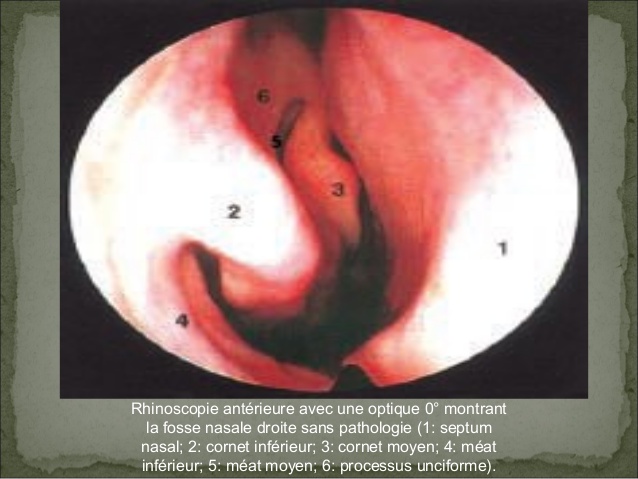 Laryngoscopie
Laryngoscopie
Bronchoscopie
Bronchoscopie
Oesogastroduodénoscopie
Oesogastroduodénoscopie
Oesogastroduodénoscopie
Rectoscopie
Rectoscopie
Rectoscopie
Coloscopie
Coloscopie
Coloscopie: petit cancer colique
Cystoscopie
Cystoscopie
Cystoscopie
Hystéroscopie
Hystéroscopie
Hystéroscopie
Hystéroscopie
Hystéroscopie
Hystéroscopie
https://www.youtube.com/watch?v=eIwk-VjjMd4
Cœlioscopie
Cœlioscopie
Cœlioscopie
https://www.youtube.com/watch?v=Mql0ZexXgaI
Néphroscopie
Néphroscopie
Arthroscopie
Arthroscopie
ECG
ECG
EEG
EEG
EEG
EMG
EMG du canal carpien